小小街頭藝人
氣球造型師
四年愛班     14號       林雨萱
目錄
1.目標
      2.研究動機及目的
      3.材料
      4.執行方式
      5.技巧練習
      6.成果展示
      7.心得感想
目標
學會折10種不同造型的氣球，
給大家欣賞！
研究動機及目的
動機與目的：我從電視上看到有一個很厲害的氣球造型師，折了很多個可愛的造型氣球，就覺很開心，想要嘗試看看！！！
小知識:
材料
氣球的規格型號有很多，如：160、260、360、660、646等，這些型號代表的是什麼意思呢？

260        代表長度為60公分
                     代表直徑為2公分
1包氣球
1個打氣筒   1個剪刀[如果氣球後面，有沒氣的地方可以剪掉，剪到後再打結。]
舉例：
執行方式
看網路影片、造型氣球書和自我摸索，折出10種不同造型的氣球。
技巧練習
1.折氣球時最重要的就是不能害怕氣球破掉。
2.要先拿捏好氣球的長度，要不然折到一半才發現氣球太短或太長。
3.氣球的結要打緊，要不然會漏氣。
成果展示
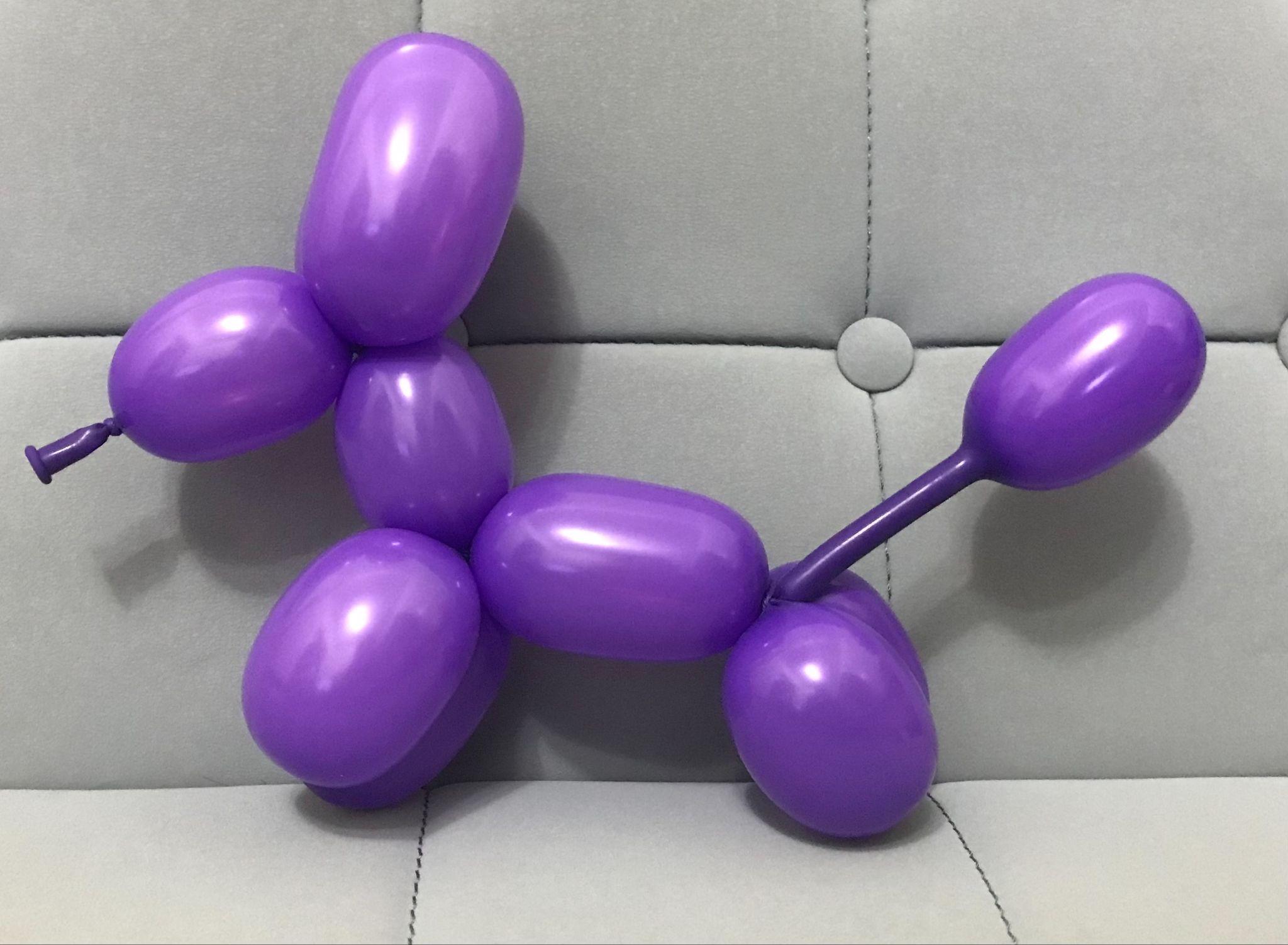 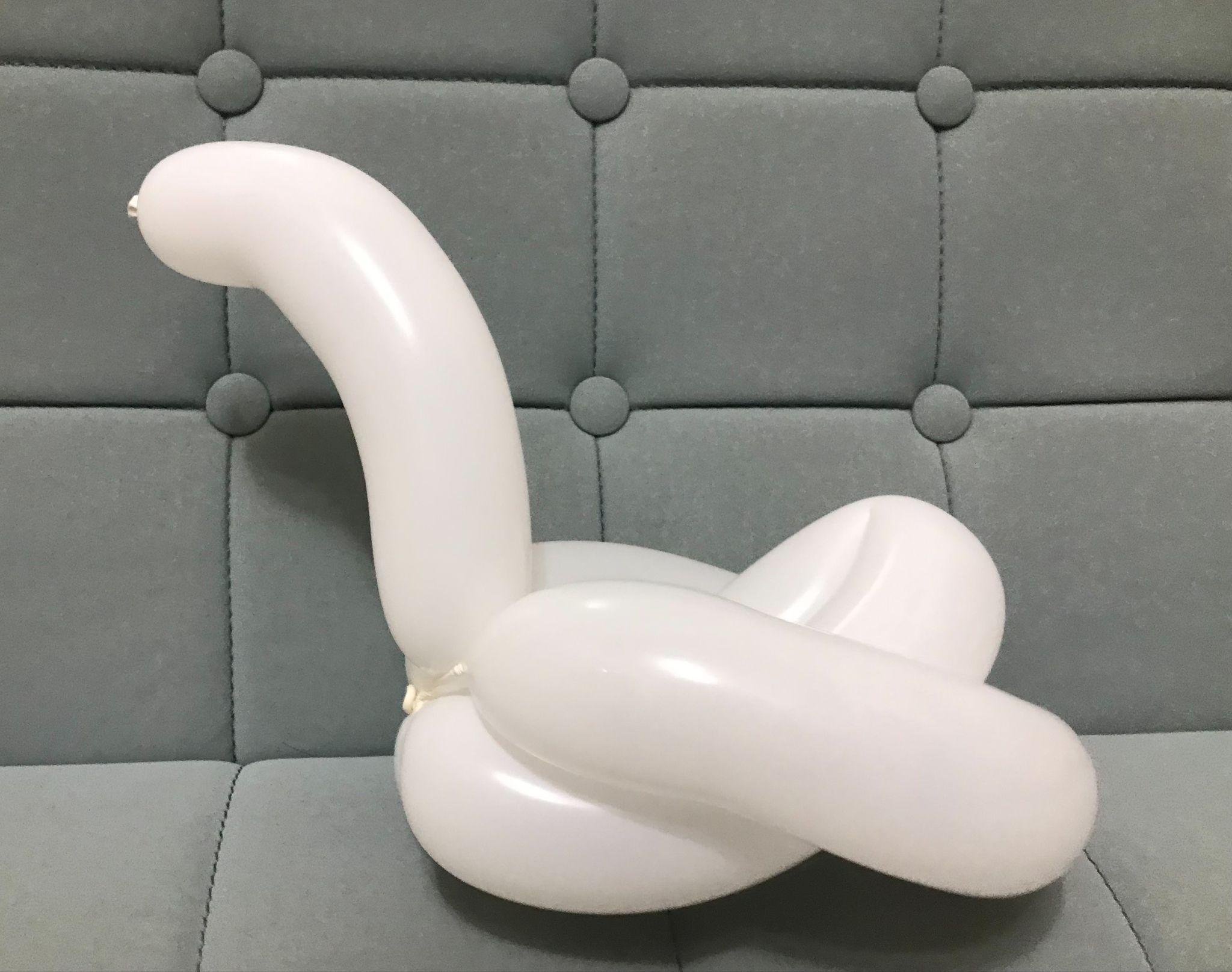 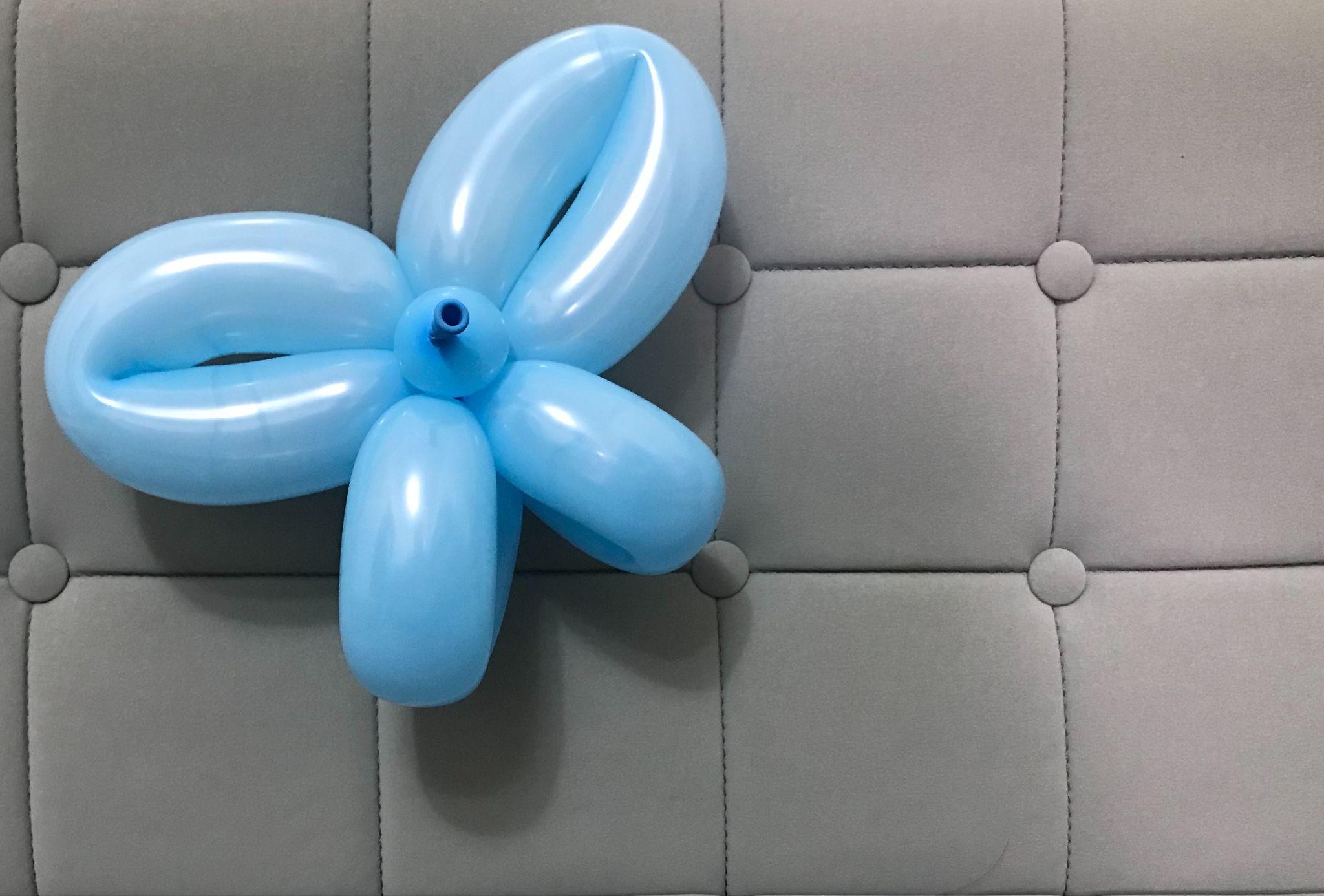 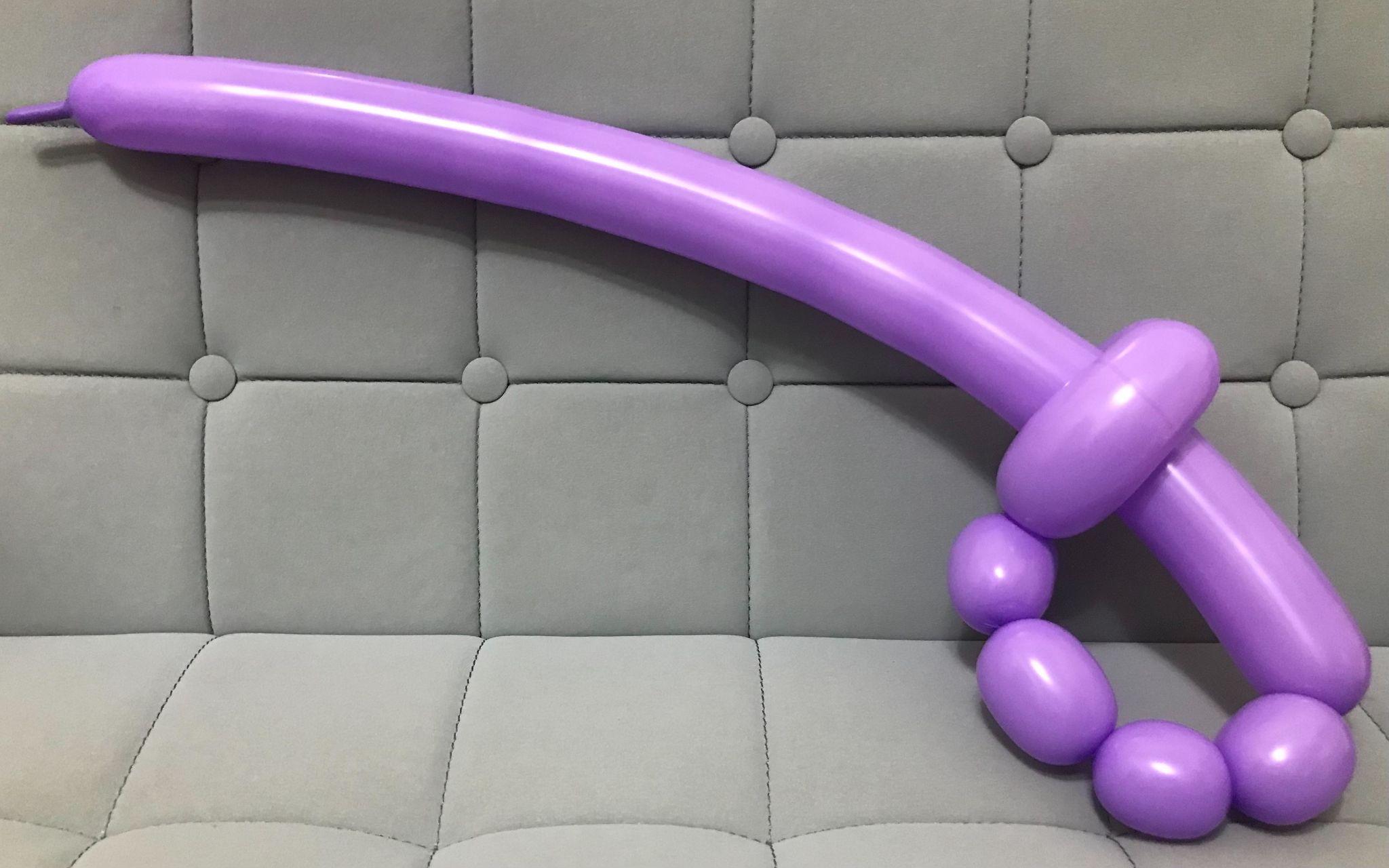 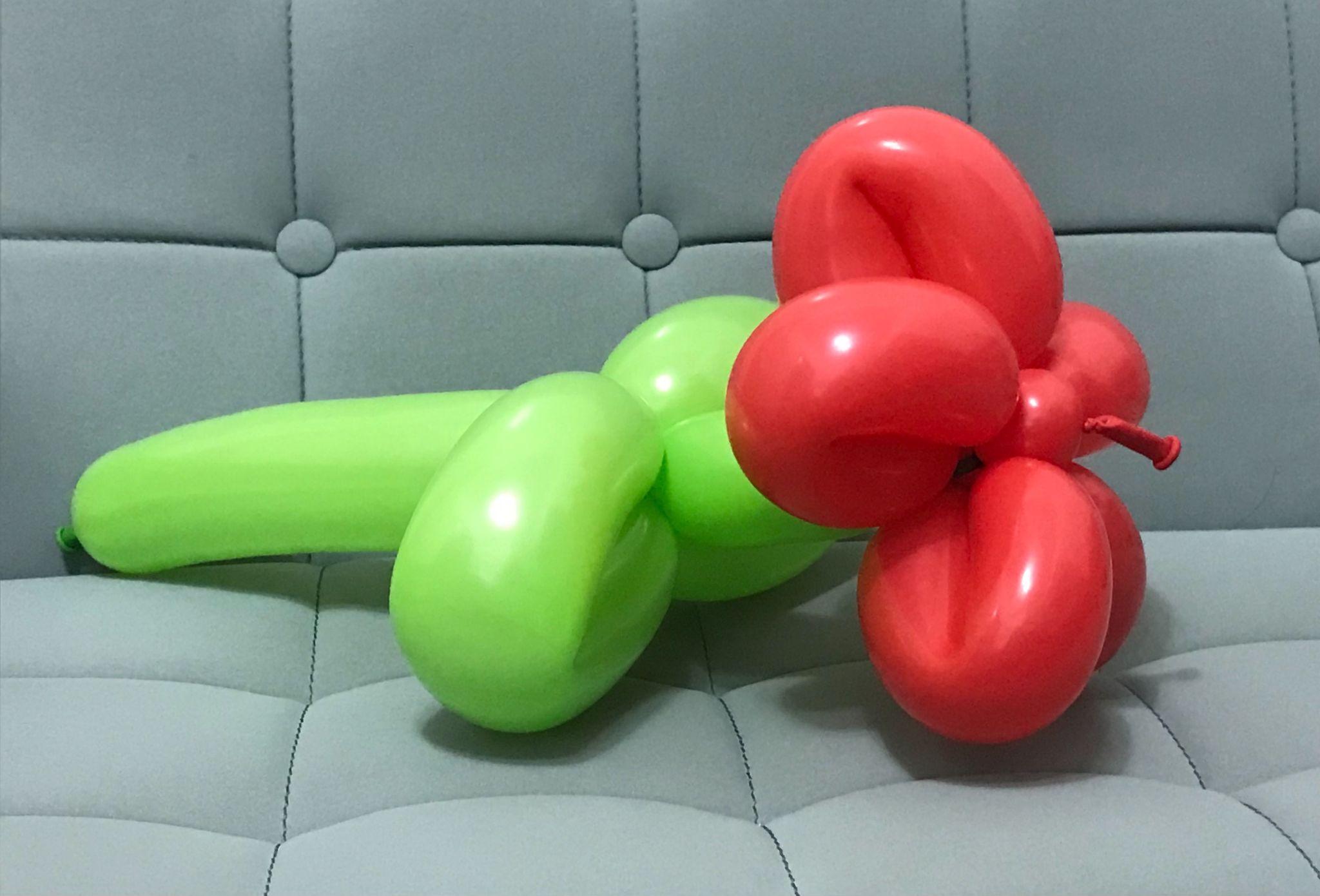 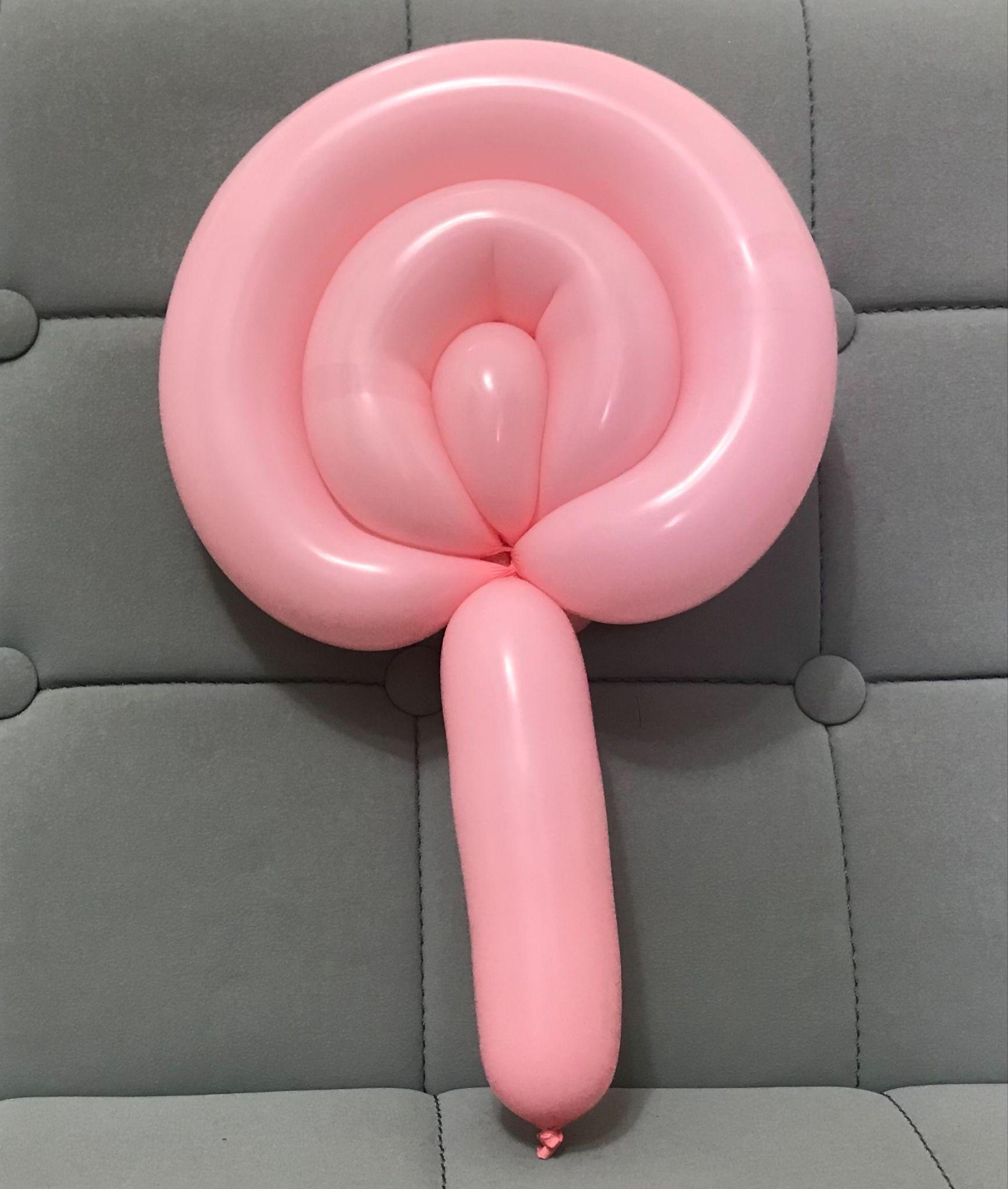 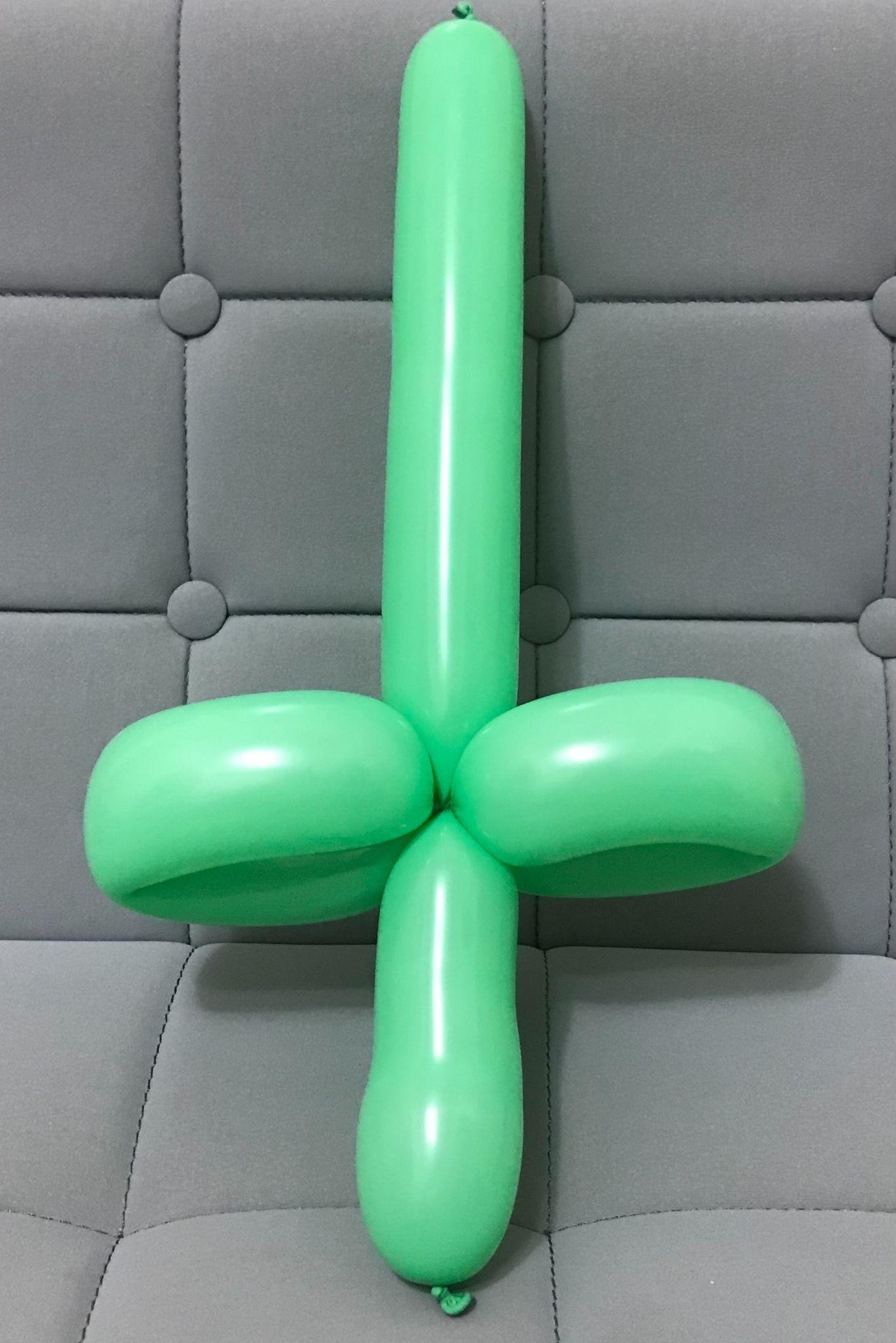 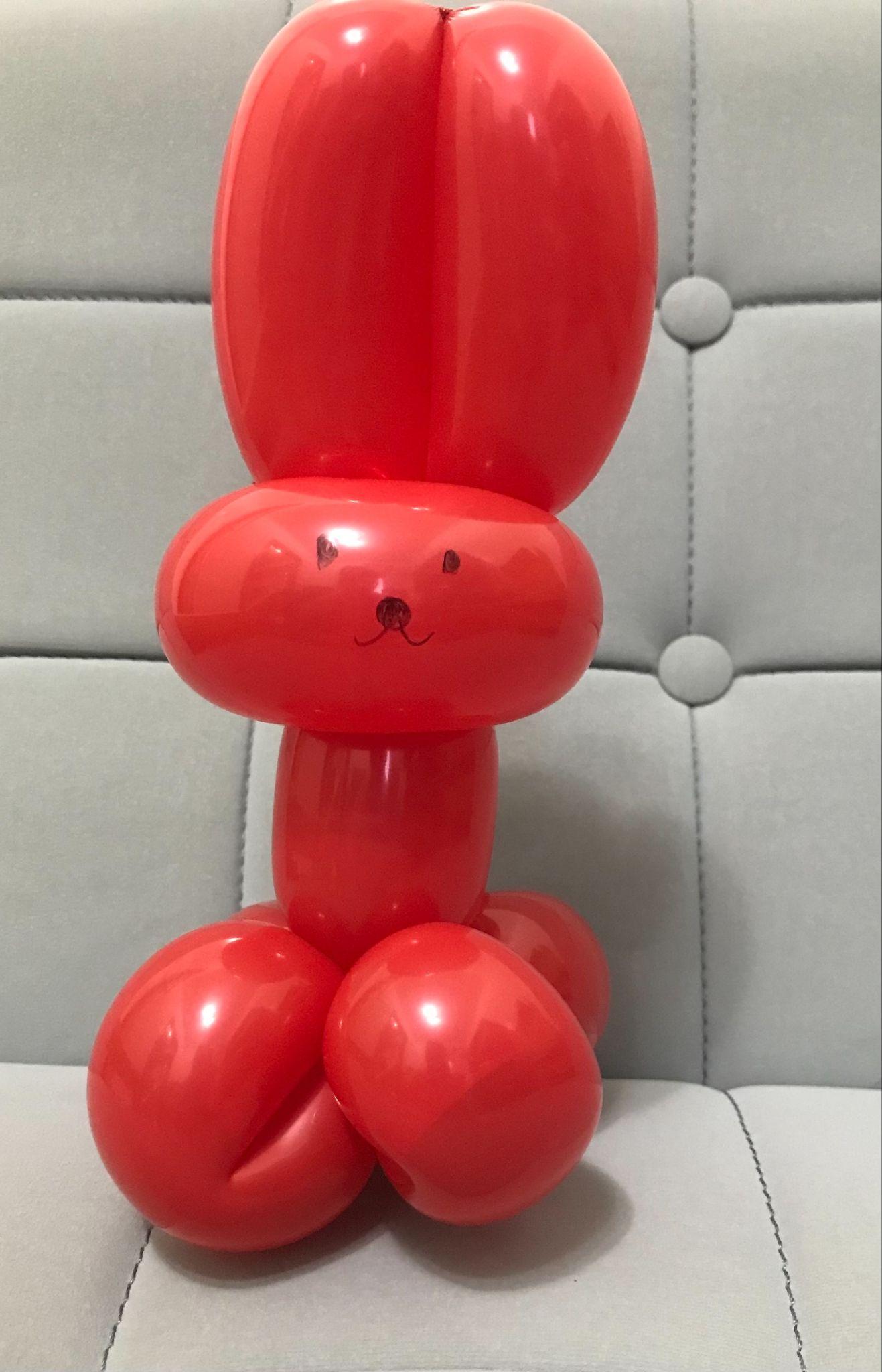 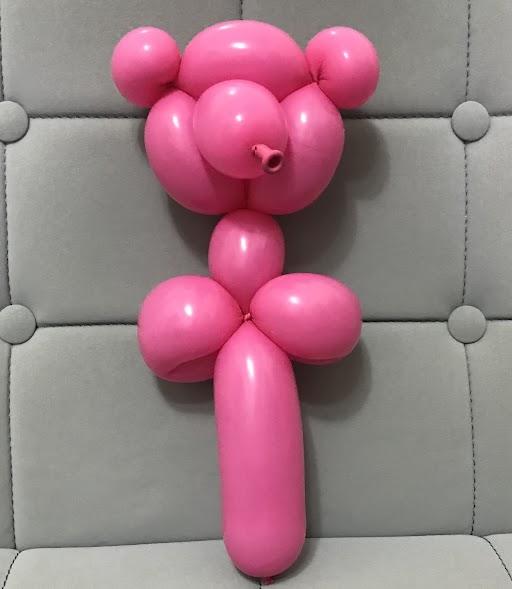 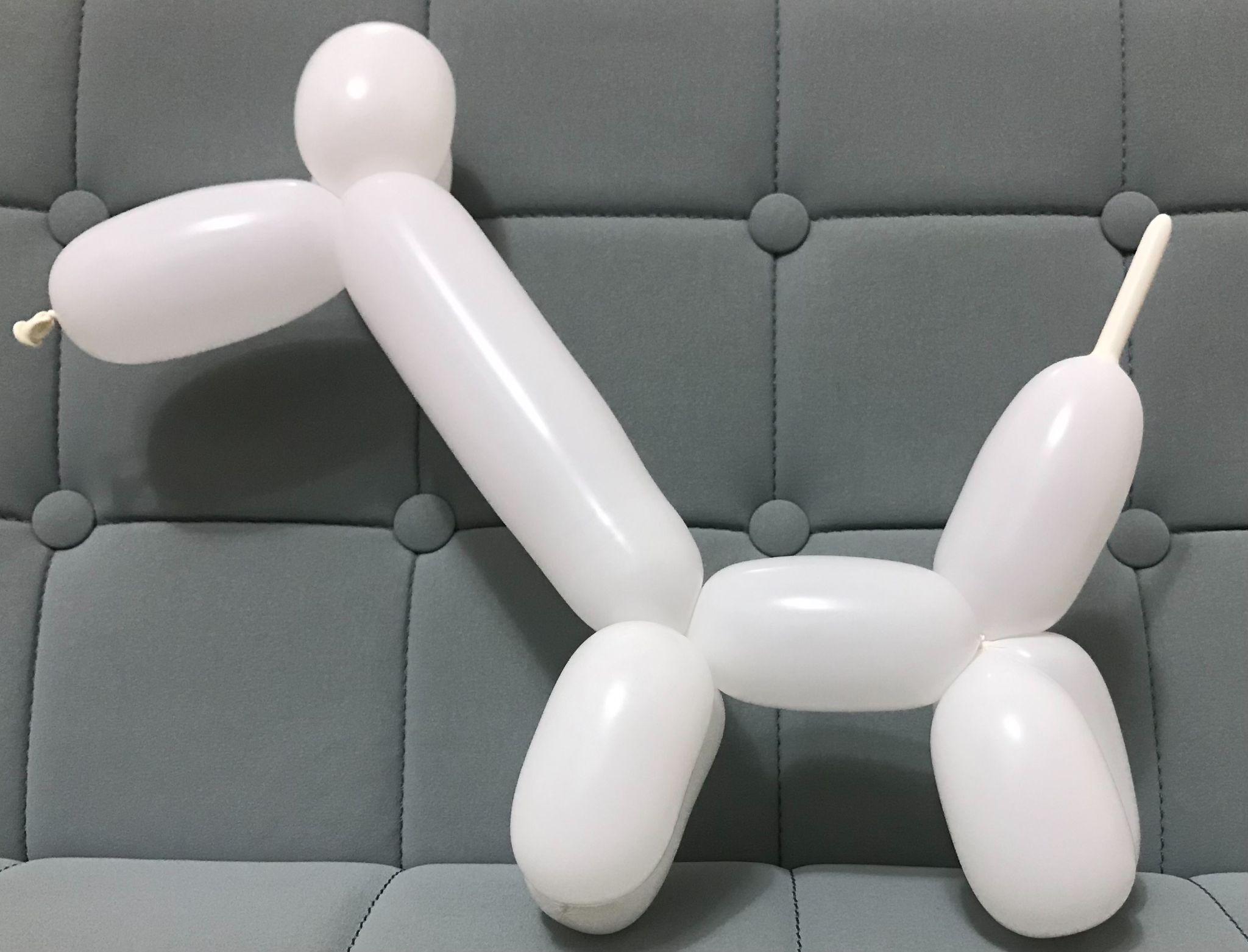 心得
折氣球變成了我的興趣，長大後如果有機會，我要去考街頭藝人執照。因為我覺得折氣球很好玩，而且折完一個作品，會很有成就感。大家可以嘗試看看!
                                                                                                                                                  
我的報告到此結束謝謝大家